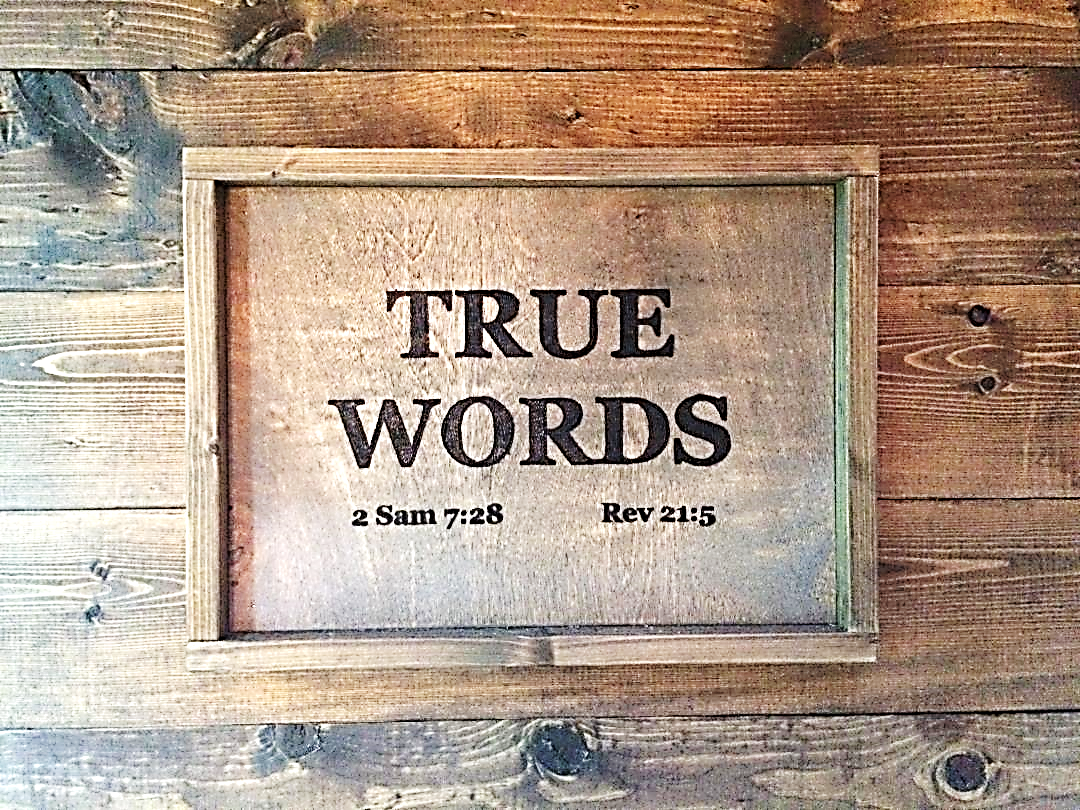 SERMON TITLE
Forgiveness and Fellowship
1 John 1:9   If we confess our sins, he is faithful and just to forgive us our sins, and to cleanse us from all unrighteousness.
True Words Christian Church
Jeremiah 31:34   And they shall teach no more every man his neighbour, and every man his brother, saying, Know the LORD: for they shall all know me, from the least of them unto the greatest of them, saith the LORD: for I will forgive their iniquity, and I will remember their sin no more.
True Words Christian Church
Psalm 32:1   Blessed is he whose transgression is forgiven, whose sin is covered.
True Words Christian Church
Psalm 85:2   Thou hast forgiven the iniquity of thy people, thou hast covered all their sin. Selah.
True Words Christian Church
Psalm 86:5   For thou, Lord, art good, and ready to forgive; and plenteous in mercy unto all them that call upon thee.
True Words Christian Church
Romans 4:7   Saying, Blessed are they whose iniquities are forgiven, and whose sins are covered.
True Words Christian Church
Ephesians 1:7   In whom we have redemption through his blood, the forgiveness of sins, according to the riches of his grace;
True Words Christian Church
Ephesians 4:32   And be ye kind one to another, tenderhearted, forgiving one another, even as God for Christ's sake hath forgiven you.
True Words Christian Church
Colossians 1:14   In whom we have redemption through his blood, even the forgiveness of sins:
True Words Christian Church
Colossians 2:13   And you, being dead in your sins and the uncircumcision of your flesh, hath he quickened together with him, having forgiven you all trespasses;
True Words Christian Church
Psalm 103:12   As far as the east is from the west, so far hath he removed our transgressions from us.
True Words Christian Church
Proverbs 13:24   He that spareth his rod hateth his son: but he that loveth him chasteneth him betimes.
True Words Christian Church
Genesis 5:24   And Enoch walked with God: and he was not; for God took him.
True Words Christian Church
Genesis 6:9   These are the generations of Noah: Noah was a just man and perfect in his generations, and Noah walked with God.
True Words Christian Church
1 John 1:1-4   That which was from the beginning, which we have heard, which we have seen with our eyes, which we have looked upon, and our hands have handled, of the Word of life;  2 (For the life was manifested, and we have seen it, and bear witness, and shew unto you that eternal life, which was with the Father, and was manifested unto us;)  3 That which we have seen and heard declare we unto you, that ye also may have fellowship with us: and truly our fellowship is with the Father, and with his Son Jesus Christ.  4 And these things write we unto you, that your joy may be full.
True Words Christian Church
1 John 1:5-10   This then is the message which we have heard of him, and declare unto you, that God is light, and in him is no darkness at all.  6 If we say that we have fellowship with him, and walk in darkness, we lie, and do not the truth:  7 But if we walk in the light, as he is in the light, we have fellowship one with another, and the blood of Jesus Christ his Son cleanseth us from all sin.  8 If we say that we have no sin, we deceive ourselves, and the truth is not in us.  9 If we confess our sins, he is faithful and just to forgive us our sins, and to cleanse us from all unrighteousness.  10 If we say that we have not sinned, we make him a liar, and his word is not in us.
True Words Christian Church
John 1:4   In him was life; and the life was the light of men.
True Words Christian Church
James 4:6-10   But he giveth more grace. Wherefore he saith, God resisteth the proud, but giveth grace unto the humble.  7 Submit yourselves therefore to God. Resist the devil, and he will flee from you.  8 Draw nigh to God, and he will draw nigh to you. Cleanse your hands, ye sinners; and purify your hearts, ye double minded.  9 Be afflicted, and mourn, and weep: let your laughter be turned to mourning, and your joy to heaviness.  10 Humble yourselves in the sight of the Lord, and he shall lift you up.
True Words Christian Church
Mark 11:25-26   And when ye stand praying, forgive, if ye have ought against any: that your Father also which is in heaven may forgive you your trespasses.  26 But if ye do not forgive, neither will your Father which is in heaven forgive your trespasses.
True Words Christian Church
1 Peter 3:7   Likewise, ye husbands, dwell with them according to knowledge, giving honour unto the wife, as unto the weaker vessel, and as being heirs together of the grace of life; that your prayers be not hindered.
True Words Christian Church
Psalm 66:18   If I regard iniquity in my heart, the Lord will not hear me:
True Words Christian Church
Matthew 6:12   And forgive us our debts, as we forgive our debtors.
True Words Christian Church
Leviticus 26:18   And if ye will not yet for all this hearken unto me, then I will punish you seven times more for your sins.
True Words Christian Church
Matthew 6:15   But if ye forgive not men their trespasses, neither will your Father forgive your trespasses.
True Words Christian Church
Luke 17:3   Take heed to yourselves: If thy brother trespass against thee, rebuke him; and if he repent, forgive him.
True Words Christian Church
Luke 17:4   And if he trespass against thee seven times in a day, and seven times in a day turn again to thee, saying, I repent; thou shalt forgive him.
True Words Christian Church
Luke 7:36-38   And one of the Pharisees desired him that he would eat with him. And he went into the Pharisee's house, and sat down to meat.  37 And, behold, a woman in the city, which was a sinner, when she knew that Jesus sat at meat in the Pharisee's house, brought an alabaster box of ointment,  38 And stood at his feet behind him weeping, and began to wash his feet with tears, and did wipe them with the hairs of her head, and kissed his feet, and anointed them with the ointment.
True Words Christian Church
Luke 7:39   Now when the Pharisee which had bidden him saw it, he spake within himself, saying, This man, if he were a prophet, would have known who and what manner of woman this is that toucheth him: for she is a sinner.
True Words Christian Church
Luke 7:40-42   And Jesus answering said unto him, Simon, I have somewhat to say unto thee. And he saith, Master, say on.  41 There was a certain creditor which had two debtors: the one owed five hundred pence, and the other fifty.  42 And when they had nothing to pay, he frankly forgave them both. Tell me therefore, which of them will love him most?
True Words Christian Church
Luke 7:43-48   Simon answered and said, I suppose that he, to whom he forgave most. And he said unto him, Thou hast rightly judged.  44 And he turned to the woman, and said unto Simon, Seest thou this woman? I entered into thine house, thou gavest me no water for my feet: but she hath washed my feet with tears, and wiped them with the hairs of her head.  45 Thou gavest me no kiss: but this woman since the time I came in hath not ceased to kiss my feet.  46 My head with oil thou didst not anoint: but this woman hath anointed my feet with ointment.  47 Wherefore I say unto thee, Her sins, which are many, are forgiven; for she loved much: but to whom little is forgiven, the same loveth little.  48 And he said unto her, Thy sins are forgiven.
True Words Christian Church
Luke 7:49-50   And they that sat at meat with him began to say within themselves, Who is this that forgiveth sins also?  50 And he said to the woman, Thy faith hath saved thee; go in peace.
True Words Christian Church
Ephesians 4:32   And be ye kind one to another, tenderhearted, forgiving one another, even as God for Christ's sake hath forgiven you.
True Words Christian Church
2 Samuel 9:1   And David said, Is there yet any that is left of the house of Saul, that I may shew him kindness for Jonathan's sake?
True Words Christian Church
Ephesians 4:32 tells us to forgive others as God has forgiven us for Christ’s sake. Since we believe on Jesus Christ, God forgives us for Christ’s sake. Do you see that?
True Words Christian Church
2 Samuel 9:2-5   And there was of the house of Saul a servant whose name was Ziba. And when they had called him unto David, the king said unto him, Art thou Ziba? And he said, Thy servant is he.  3 And the king said, Is there not yet any of the house of Saul, that I may shew the kindness of God unto him? And Ziba said unto the king, Jonathan hath yet a son, which is lame on his feet.  4 And the king said unto him, Where is he? And Ziba said unto the king, Behold, he is in the house of Machir, the son of Ammiel, in Lo-debar.  5 Then king David sent, and fetched him out of the house of Machir, the son of Ammiel, from Lo-debar.
True Words Christian Church
2 Samuel 9:6-7   Now when Mephibosheth, the son of Jonathan, the son of Saul, was come unto David, he fell on his face, and did reverence. And David said, Mephibosheth. And he answered, Behold thy servant!  7 And David said unto him, Fear not: for I will surely shew thee kindness for Jonathan thy father's sake, and will restore thee all the land of Saul thy father; and thou shalt eat bread at my table continually.
True Words Christian Church
Proverbs 28:13   He that covereth his sins shall not prosper: but whoso confesseth and forsaketh them shall have mercy.
True Words Christian Church
Philippians 3:13   Brethren, I count not myself to have apprehended: but this one thing I do, forgetting those things which are behind, and reaching forth unto those things which are before,
True Words Christian Church
2 Chronicles 7:14   If my people, which are called by my name, shall humble themselves, and pray, and seek my face, and turn from their wicked ways; then will I hear from heaven, and will forgive their sin, and will heal their land.
True Words Christian Church
1 Timothy 2:5   For there is one God, and one mediator between God and men, the man Christ Jesus;
True Words Christian Church
James 5:14-15   Is any sick among you? let him call for the elders of the church; and let them pray over him, anointing him with oil in the name of the Lord:  15 And the prayer of faith shall save the sick, and the Lord shall raise him up; and if he have committed sins, they shall be forgiven him.
True Words Christian Church
James 5:16   Confess your faults one to another, and pray one for another, that ye may be healed. The effectual fervent prayer of a righteous man availeth much.
True Words Christian Church
Ephesians 4:24-26   And that ye put on the new man, which after God is created in righteousness and true holiness.  25 Wherefore putting away lying, speak every man truth with his neighbour: for we are members one of another.  26 Be ye angry, and sin not: let not the sun go down upon your wrath:
True Words Christian Church
Ephesians 4:27-28   Neither give place to the devil.  28 Let him that stole steal no more: but rather let him labour, working with his hands the thing which is good, that he may have to give to him that needeth.
True Words Christian Church
Ephesians 4:29-30   Let no corrupt communication proceed out of your mouth, but that which is good to the use of edifying, that it may minister grace unto the hearers.  30 And grieve not the holy Spirit of God, whereby ye are sealed unto the day of redemption.
True Words Christian Church
Ephesians 4:31   Let all bitterness, and wrath, and anger, and clamour, and evil speaking, be put away from you, with all malice:
True Words Christian Church
Ephesians 4:32   And be ye kind one to another, tenderhearted, forgiving one another, even as God for Christ's sake hath forgiven you.
True Words Christian Church
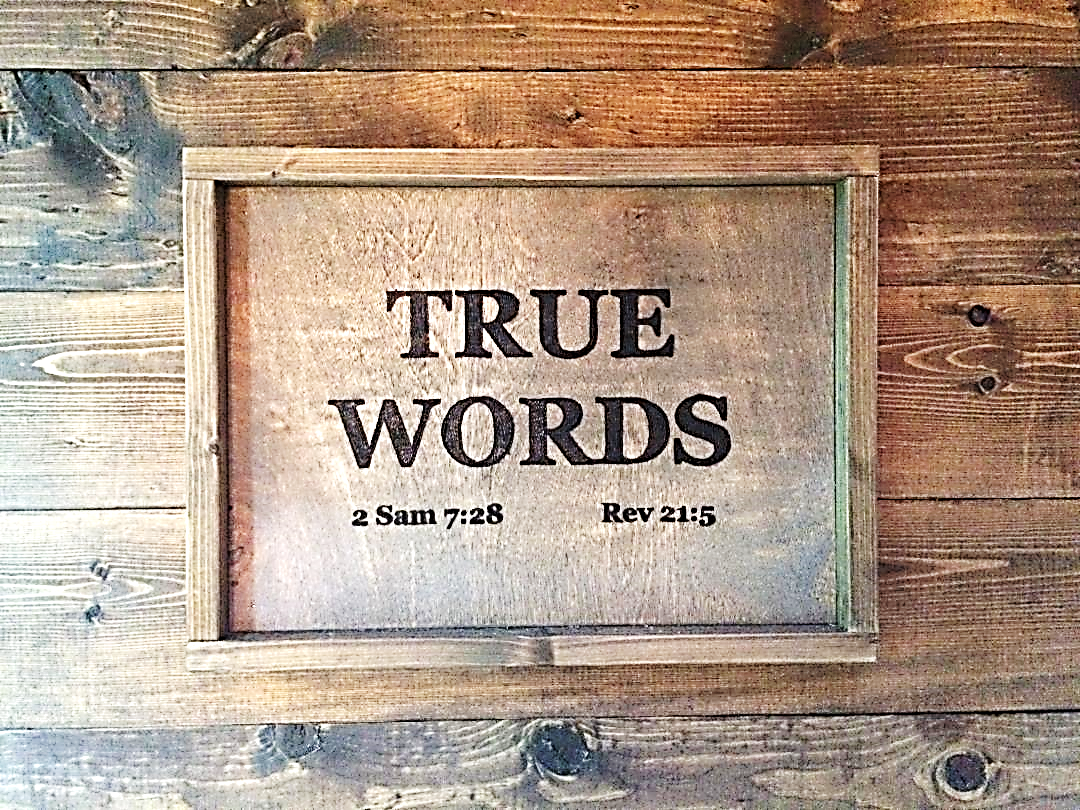